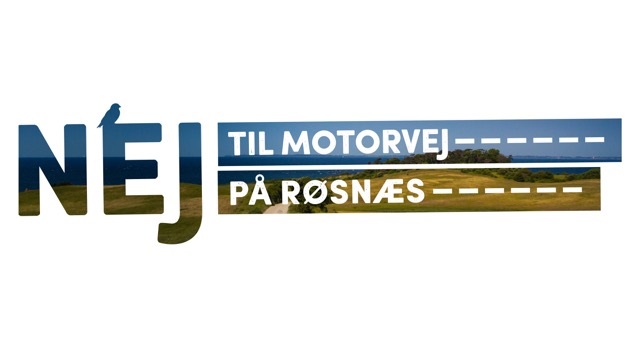 Ordinær generalforsamling 
Lørdag den 22. august kl. 13.00 -15.00Røsnæs forsamlingshus
Dagsorden ifølge vedtægterne
Valg af dirigent og referent
Godkendelse af dagsorden
Bestyrelsens beretning og fremtidig virksomhed
Fremlæggelse og godkendelse af det reviderede driftsregnskab samt orientering om medlemmer ved Kasserer Bjarne Rye
Godkendelse af budget; herunder fastsættelse af kontingent. Bestyrelsen foreslår uændret kontingent på 100 kr. pr. år. pr. person.
Indkomne forslag
Valg af kasserer: Bestyrelsen foreslår Bjarne Rye Nielsen
Forundersøgelser i fuld gang – aflevering 2021
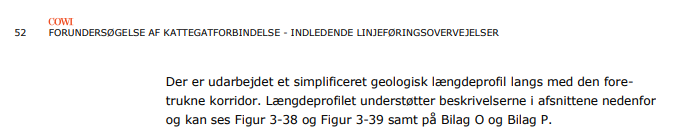 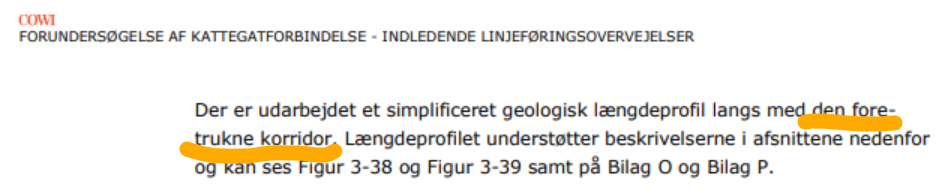 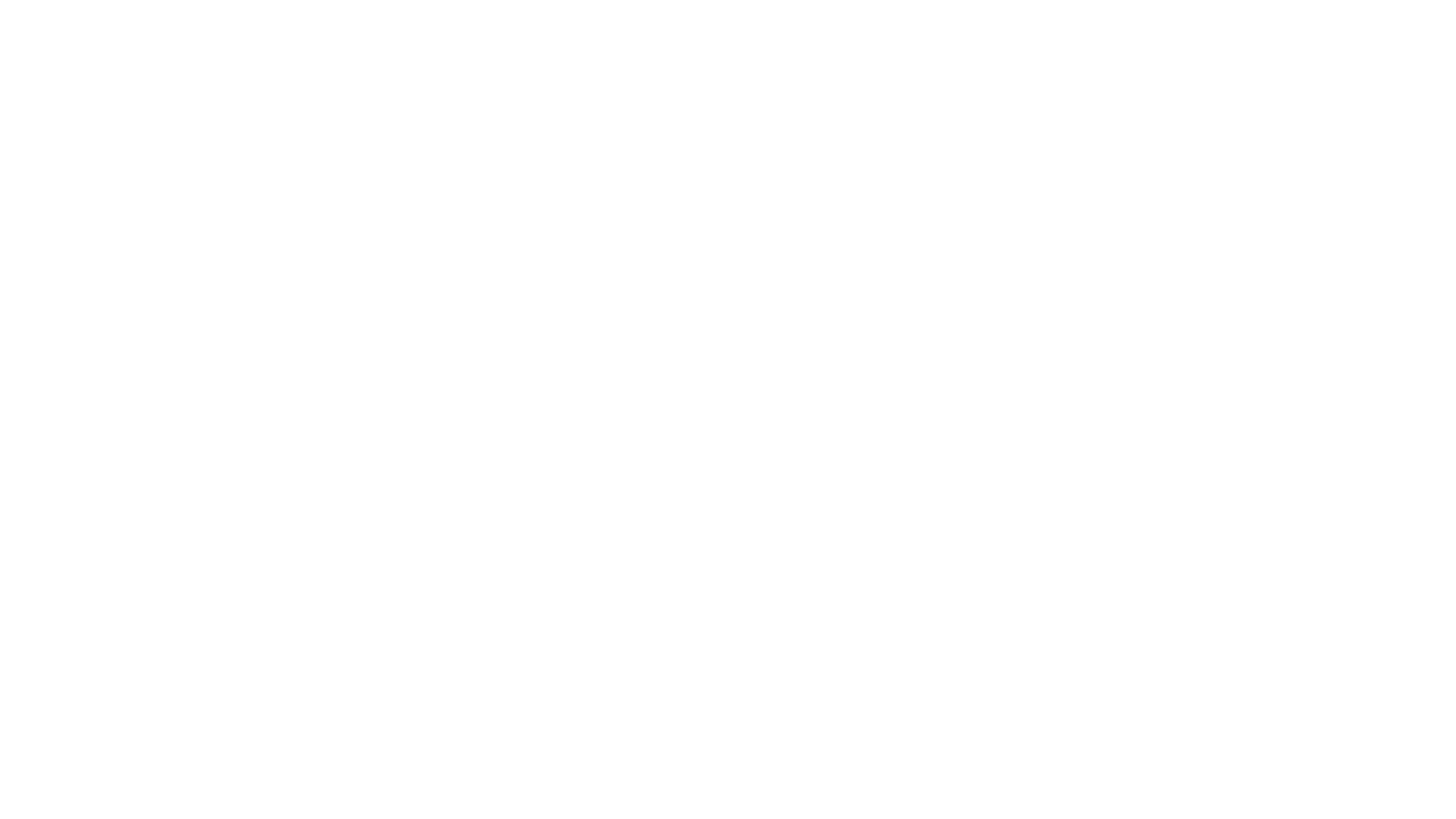 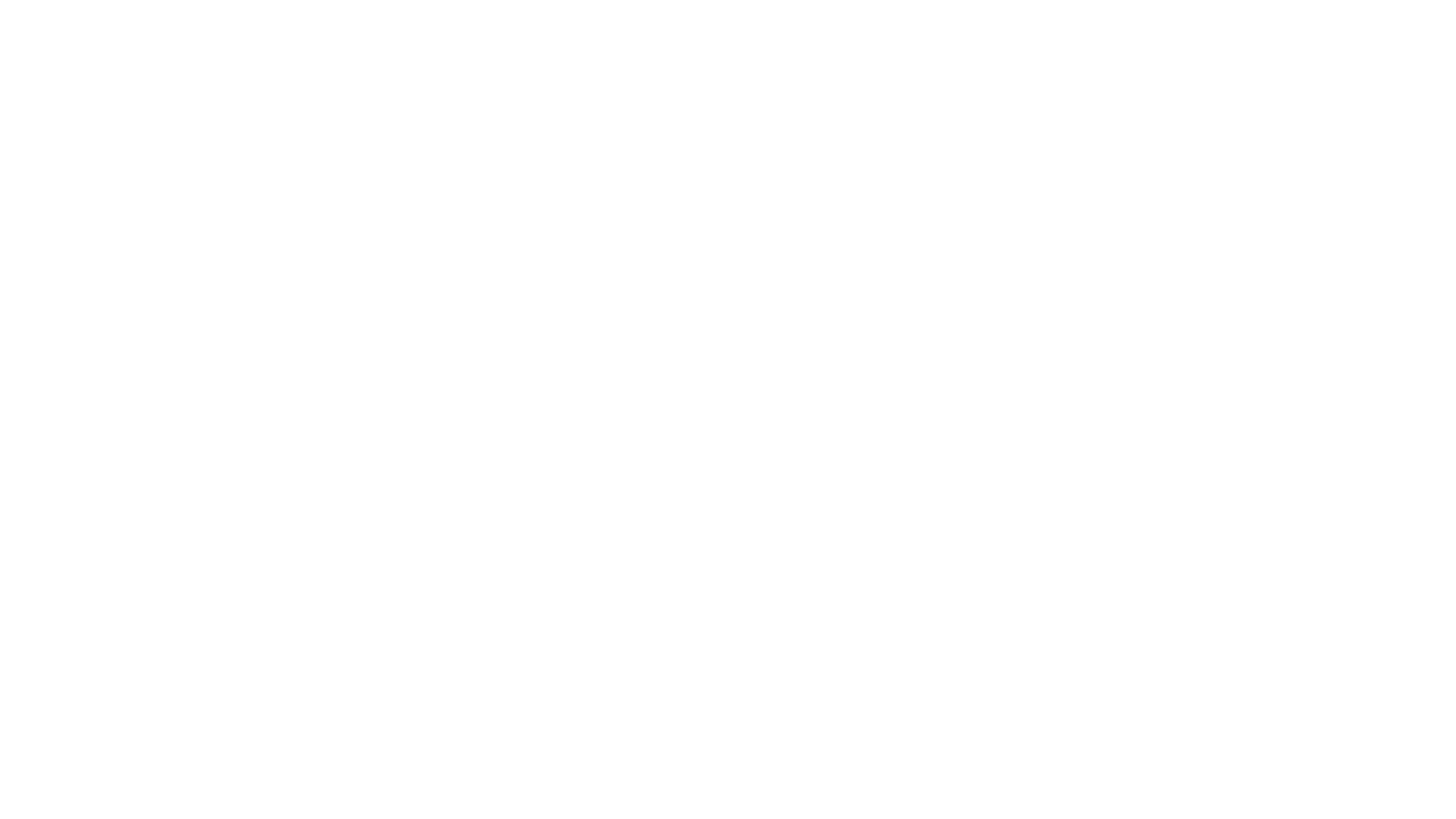 Aktindsigt: 400 MB med KUN denne linjeføring
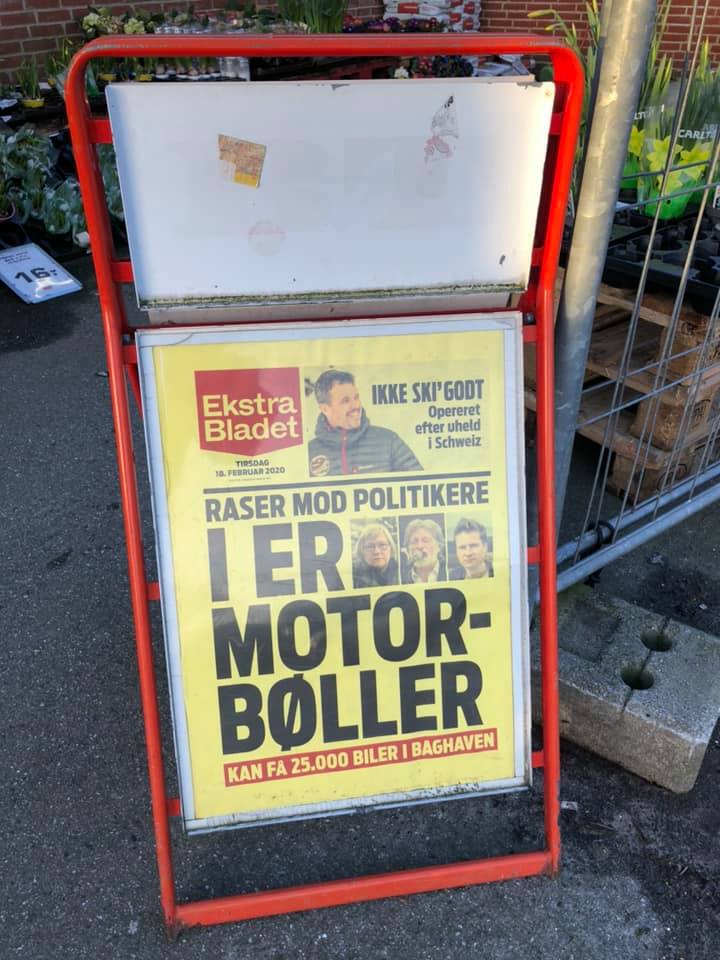 Hjemmeside af Steen Holten. Tak!
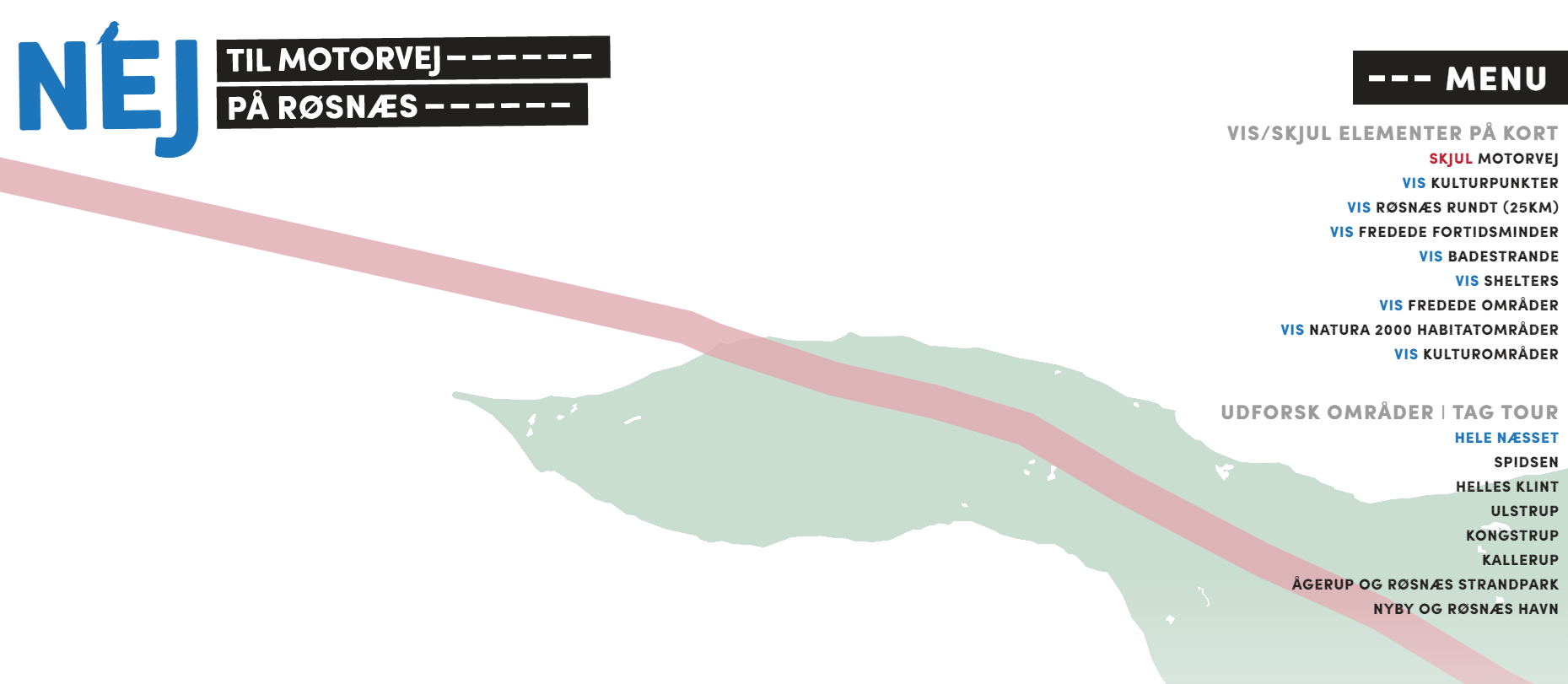 Meld dig til arbejdsgruppe!
Skriv til kontakt@nejtilmotorvej.nu
Skriv helt kort hvad du er interesseret i at lave, fx:
Event
Uddeling
Medieproduktion
Natur & Miljø
Eller din egen idé!
Valg af bestyrelsesmedlemmer§ 8: Foreningen ledes af en på generalforsamlingen valgt bestyrelse. Der vælges 7 bestyrelsesmedlemmer og mindst 2 suppleanter. På den ordinære generalforsamling vælges i lige år 4 bestyrelsesmedlemmer og i ulige år 3 medlemmer. Bestyrelsesmedlemmer vælges for en periode på 2 år. Suppleanter vælges for 1 år ad gangen. Genvalg kan finde sted.
På valg i 2020:    
John Wilken – genopstiller 
John Holten-Andersen - genopstiller 
Susanne Jensen- genopstiller  
Anders Jørn Jensen- genopstiller
Ikke på valg i 2020:
Lars Lundsdal
Tommy Dinesen 
Dorete Dandanell
Valg af suppleanter.
Charlotte Hooge - genopstillerMorten Lomholdt - genopstiller 
Valg af revisor og revisorsuppleant: Revisor: Erik Jensen – genopstillerRevisor suppleant: Hans Jacob Madsen - genopstiller
Eventuelt
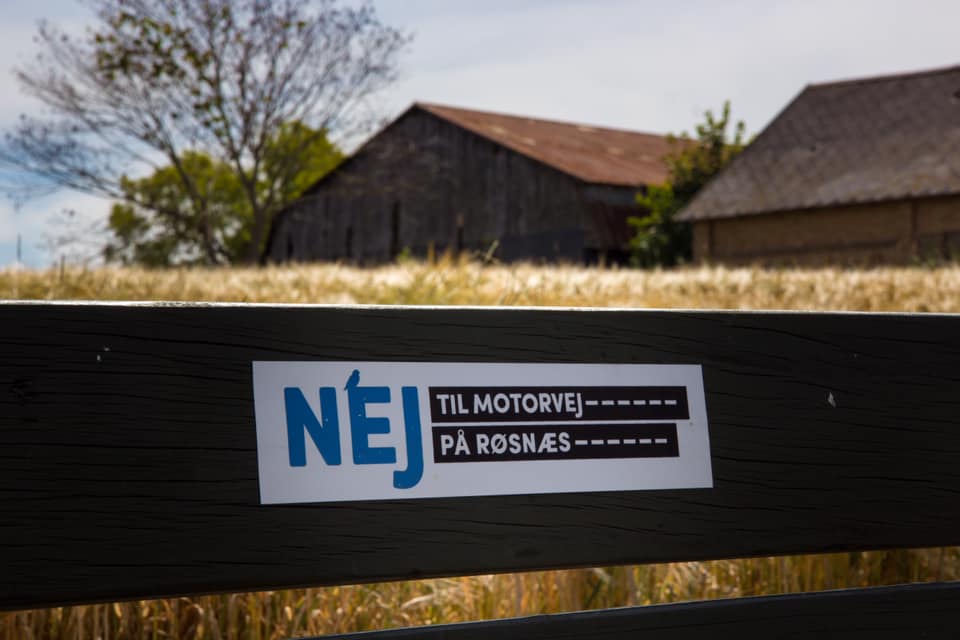 Steen Holten